Муниципальное бюджетное дошкольное образовательное учреждение
ДЕТСКИЙ САД № 352
620137 г. Екатеринбург, ул. Кулибина, 5                 тел. 389-14-53, 389-16-73
Городской фестиваль
«Чудеса Анимации»
направление «Чудеса природы»
Создание мультфильма
«Удивительный мир  природы»
Выполнили:
Ивашева И.В., инструктор по ФК, ВКК,
Пушкарева О.П., учитель-логопед, ВКК,
Лявукова Е.В. педагог-психолог, ВКК
дети подготовительной к школе группы с ОВЗ
Этапы создания мультфильма
1. Создание сюжета
2. Выбор героев, техники анимации
3. Создание фона, декораций, героев (совместно с родителями)
4. Запись необходимых диалогов, авторского текста
5. Съемка мультфильма 
6. Создание видеоряда, монтаж
7. Просмотр, анализ готового мультфильма
Создание фона, декораций, героев
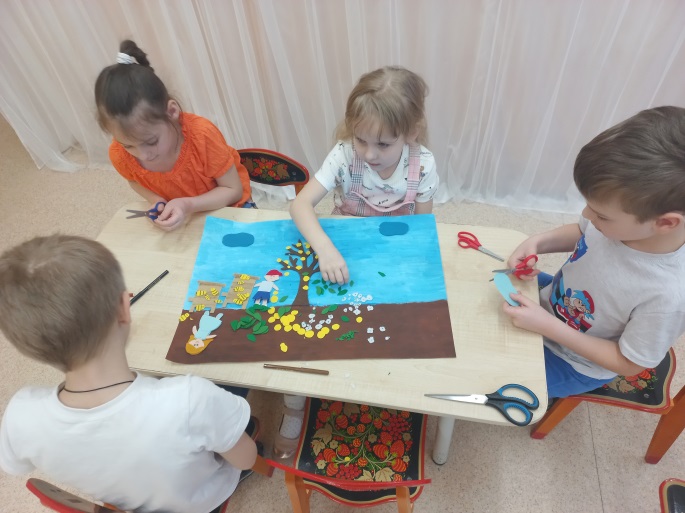 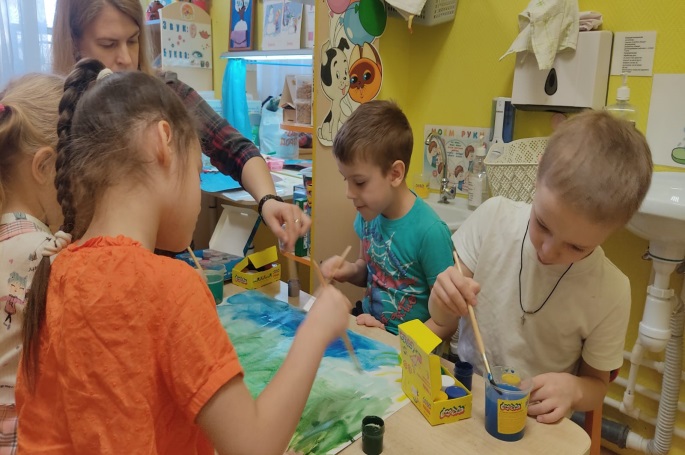 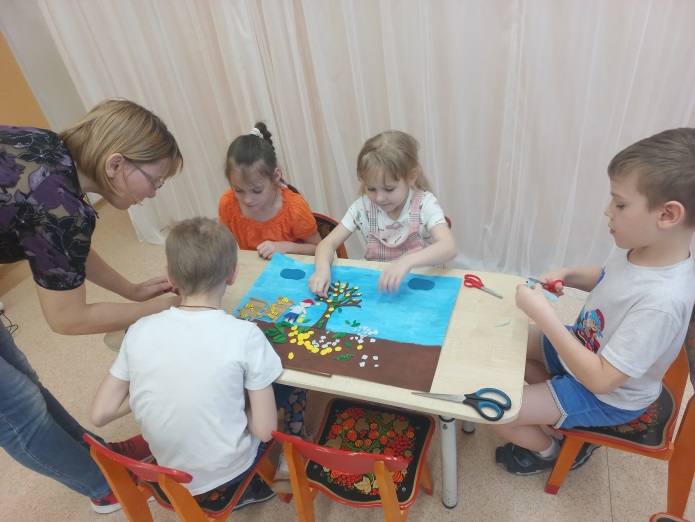 Совместное творчество с родителями
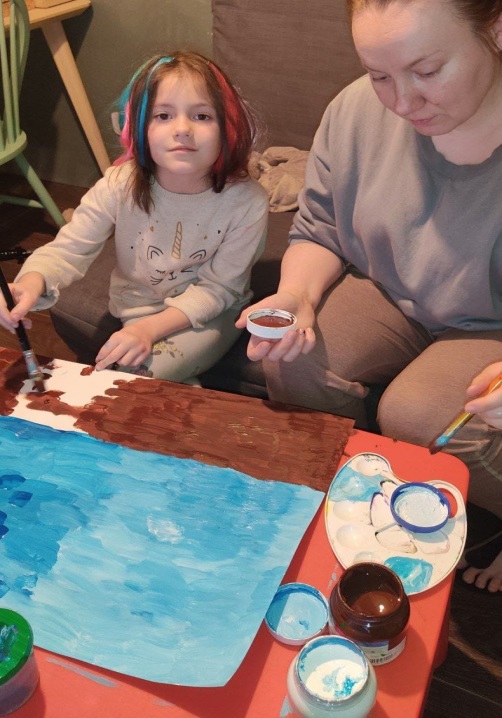 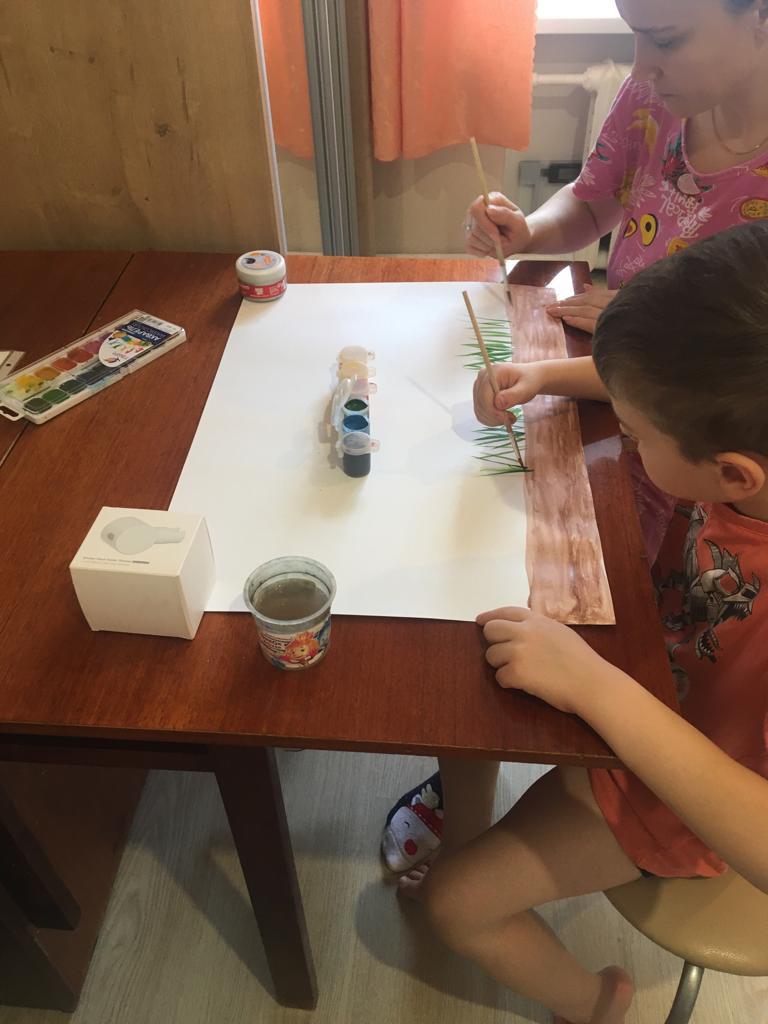 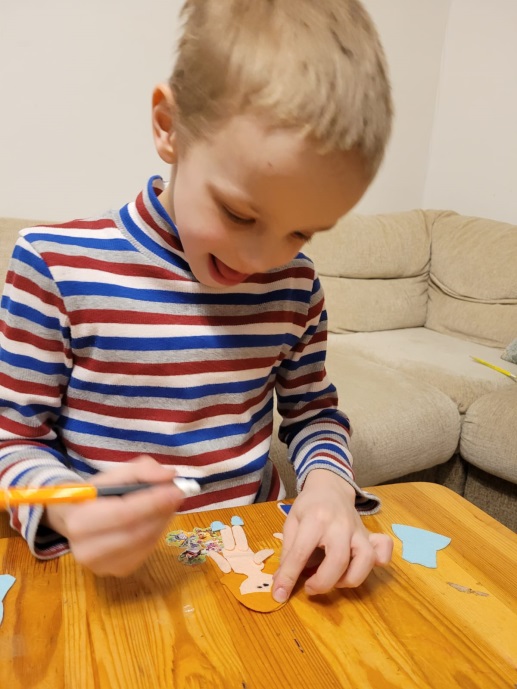 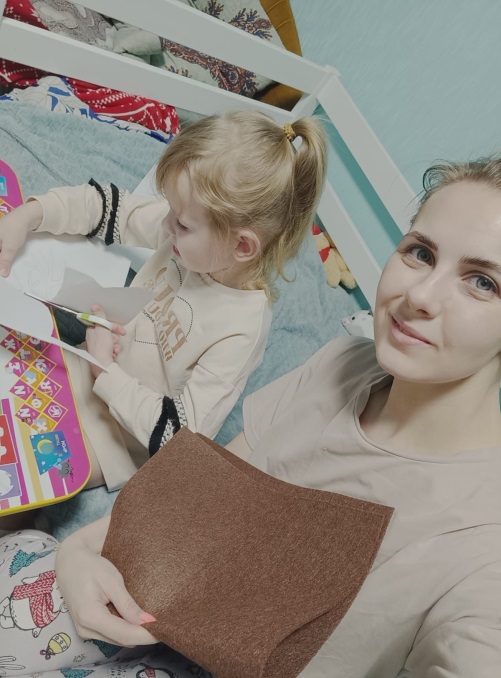 Выбор героев, техники анимации
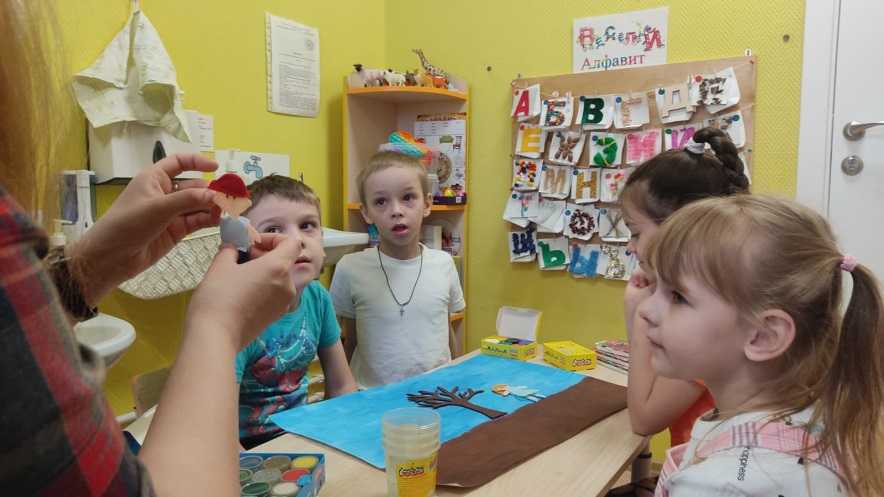 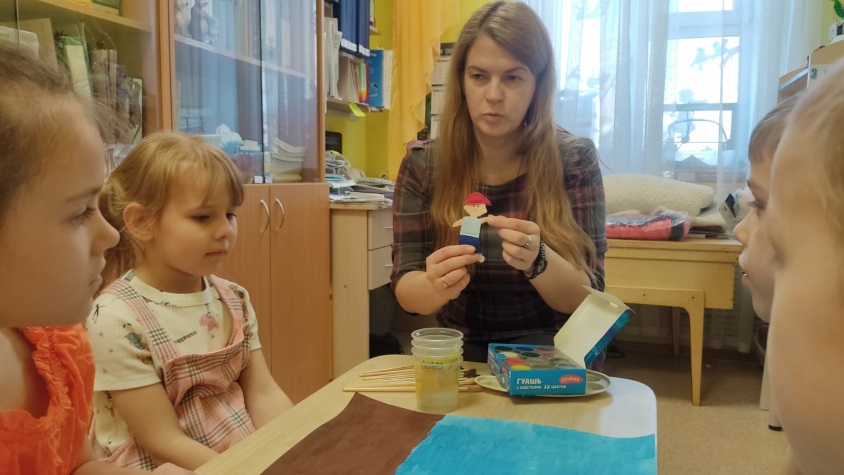 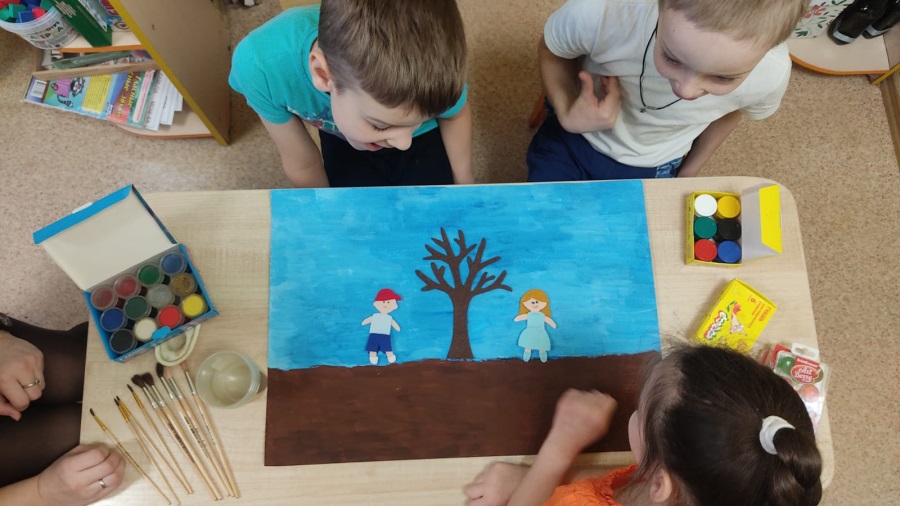 Запись  диалогов, авторского текста
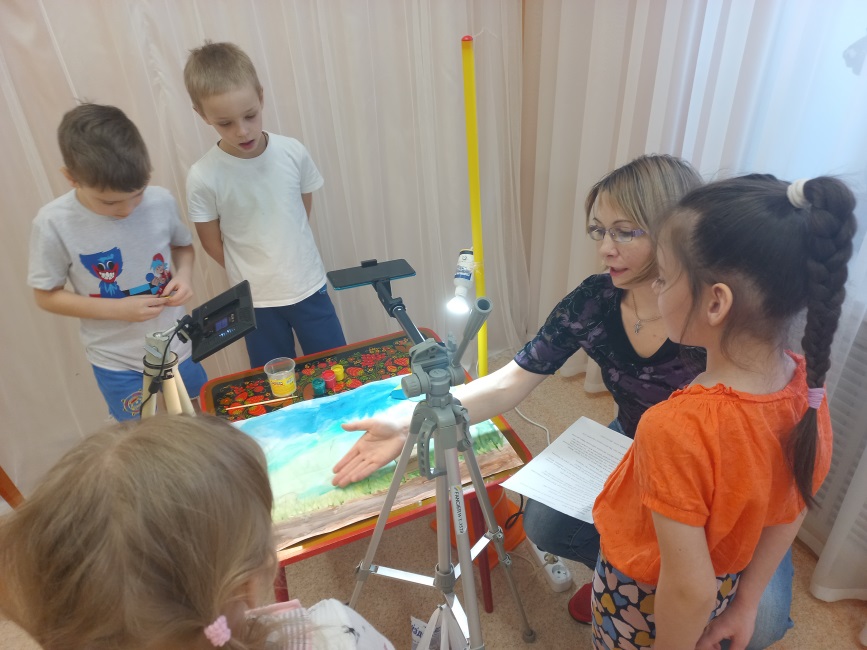 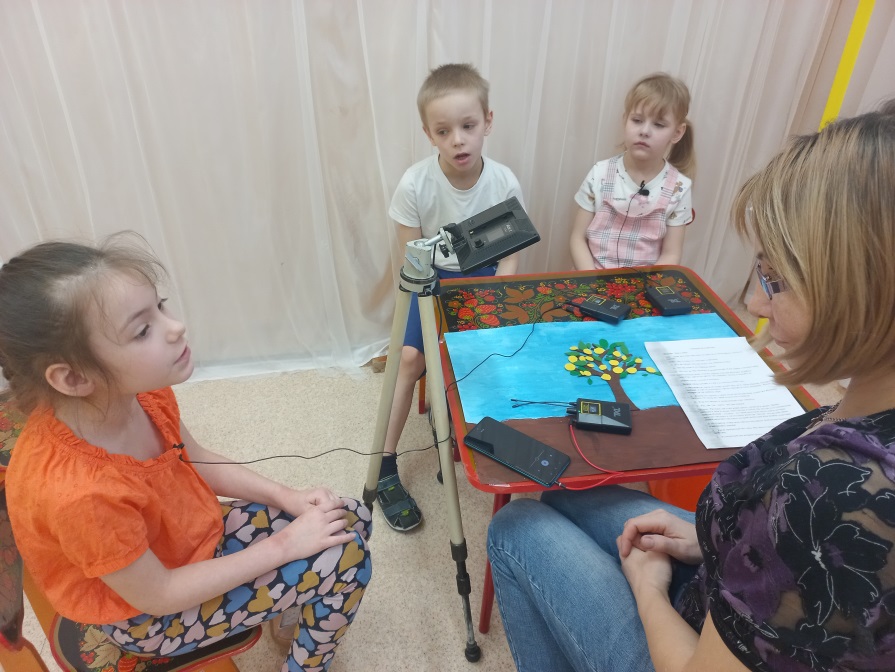 Съемка мультфильма
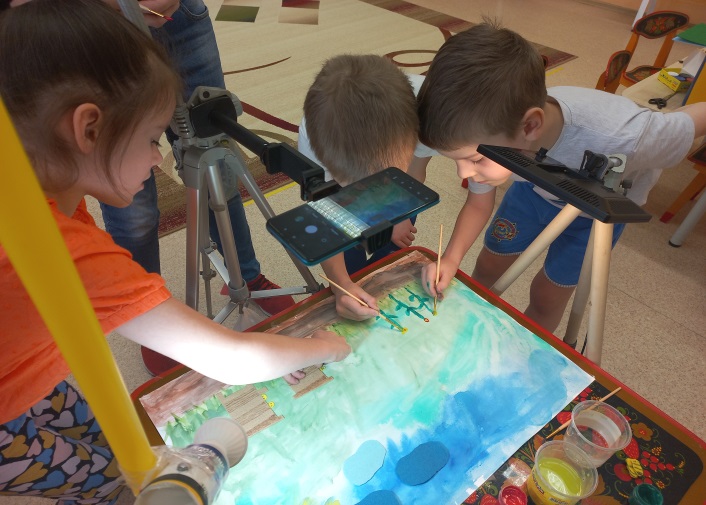 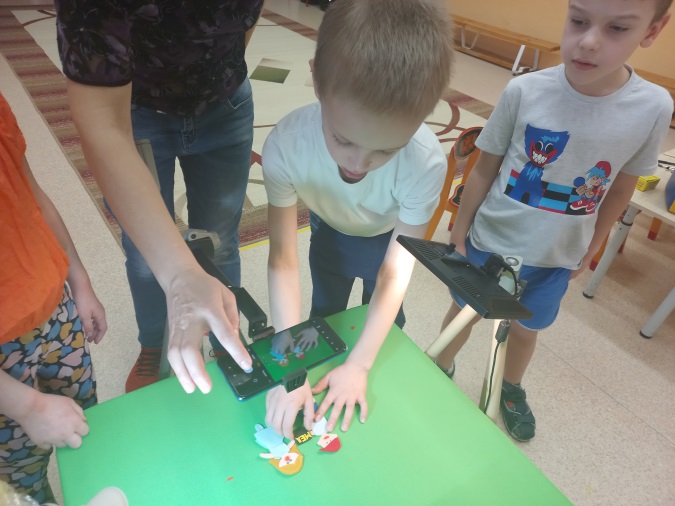 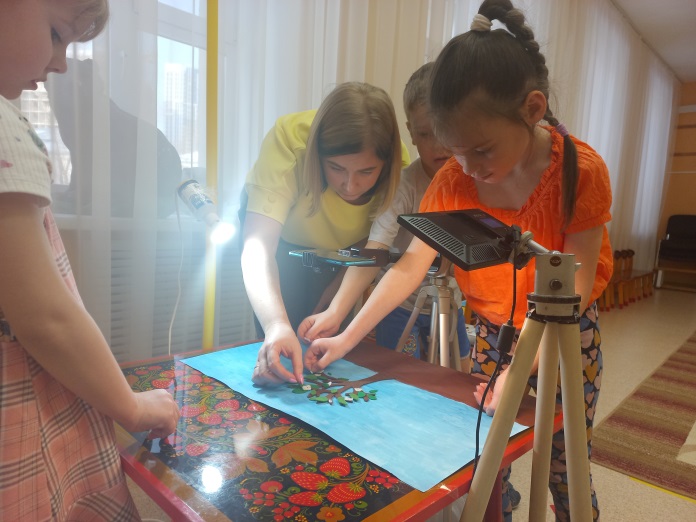 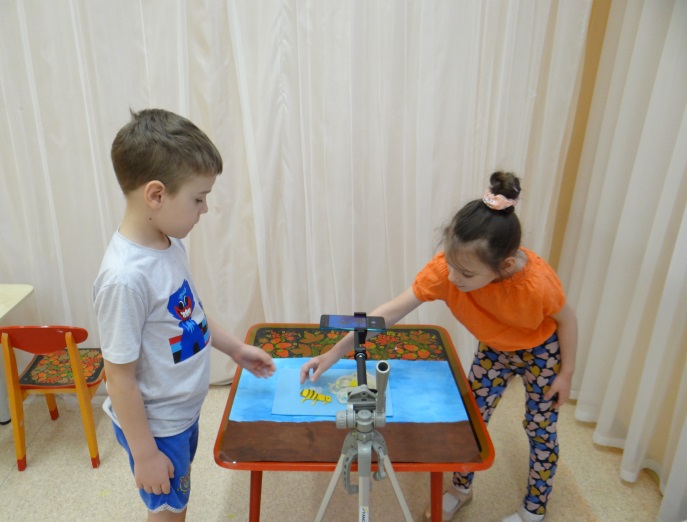 Создание видеоряда, монтаж
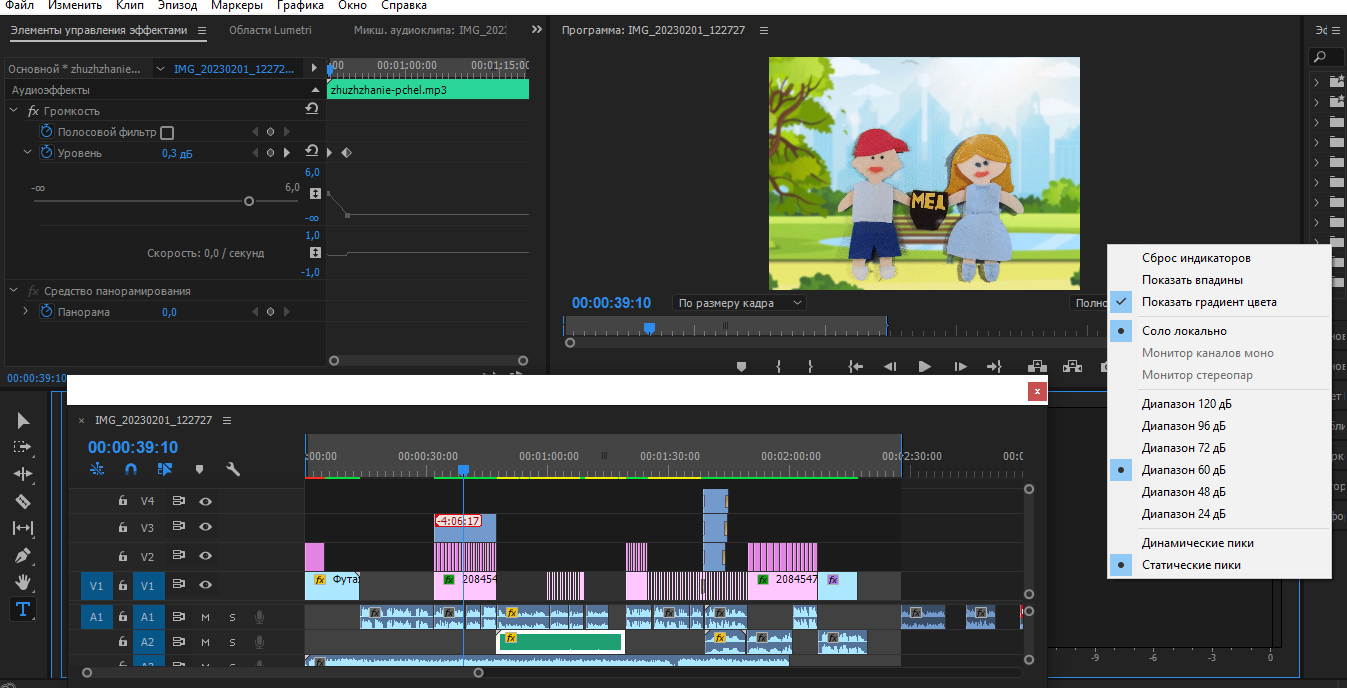 Просмотр, анализ готового мультфильма
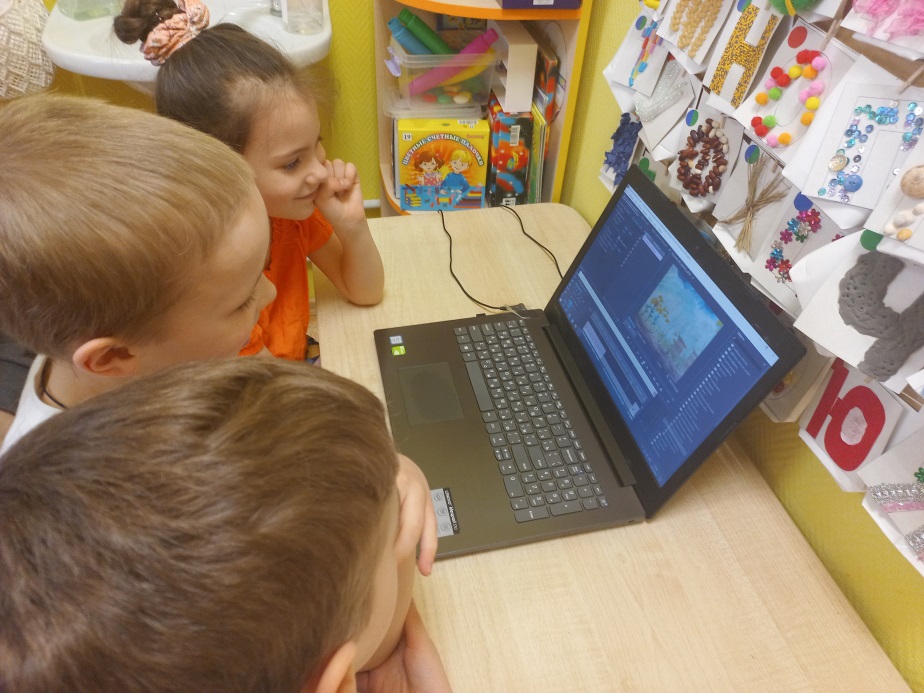 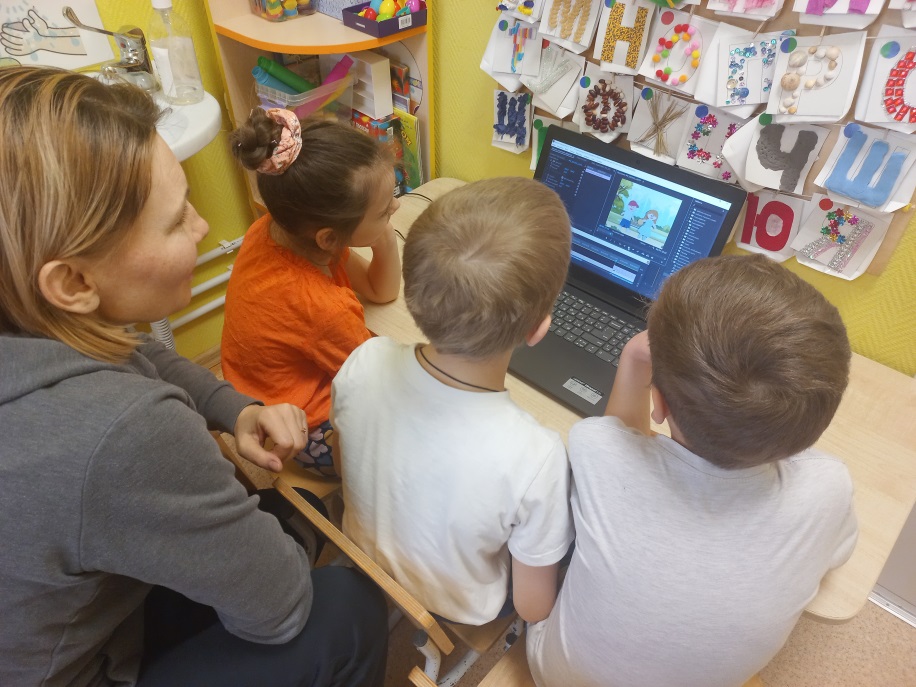 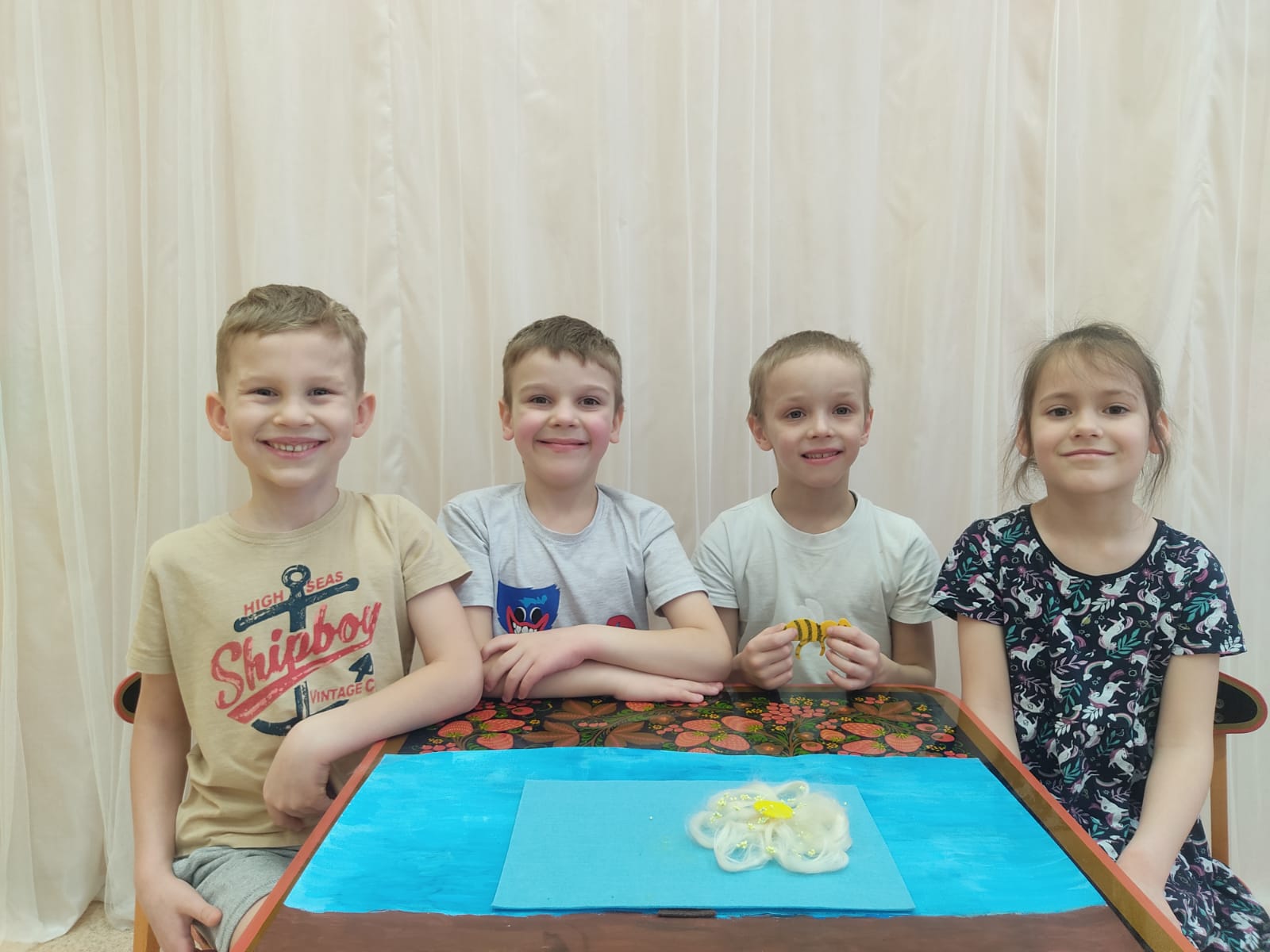 Спасибо за внимание!